Quality of Life
Chart Audit
Themes from Interviews with Nurses
Whole vs Hole: Enabling Nurses to Apply Wholistic Wound Care
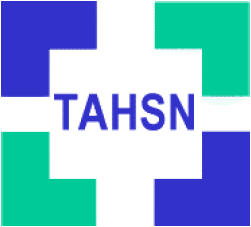 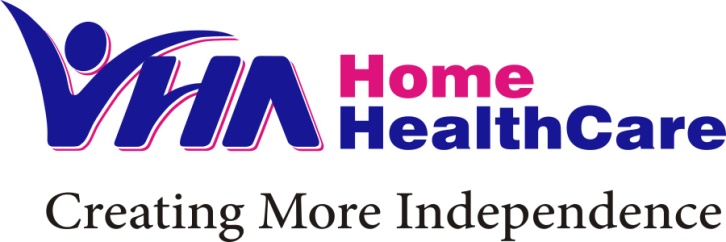 Marzieh Moattari,  RN, BSc., M.Sc.N, M.Sc.ME, Ph.D.
TAHSNp Health Professions Innovation Fellowship Program, 
Toronto Central Team VHA Home HealthCare
Introduction & Background
Methods
Clients with chronic wounds in their lower limbs suffer from a variety of preceding diseases. 
They experience many Quality of Life (QoL) issues such as impaired mobility, pain, insomnia, and stress.1 
Nurses are focused mostly on the wound itself rather than its related preceding causes and or proceeding QoL issues.2 
Inconsistency in choosing appropriate wound dressings has been documented and this can delay wound healing.3 
Integration of client-centered care in nursing practice to include the whole client rather than just the hole (wound) may enhance wound healing and thereby QoL and independence in clients suffering from chronic wounds.
Needs assessment, literature review, stakeholder engagement and the use of guidelines led to proposed change ideas
The following themes were extracted from interviews with 5 nurses working in the clinic:
WounDS App is a highly valuable decision making tool for new hires and new grads.
Quality of Life Wound Checklist should be used on admission and every 4 weeks thereafter.
Education program was innovative, engaging, and effective.
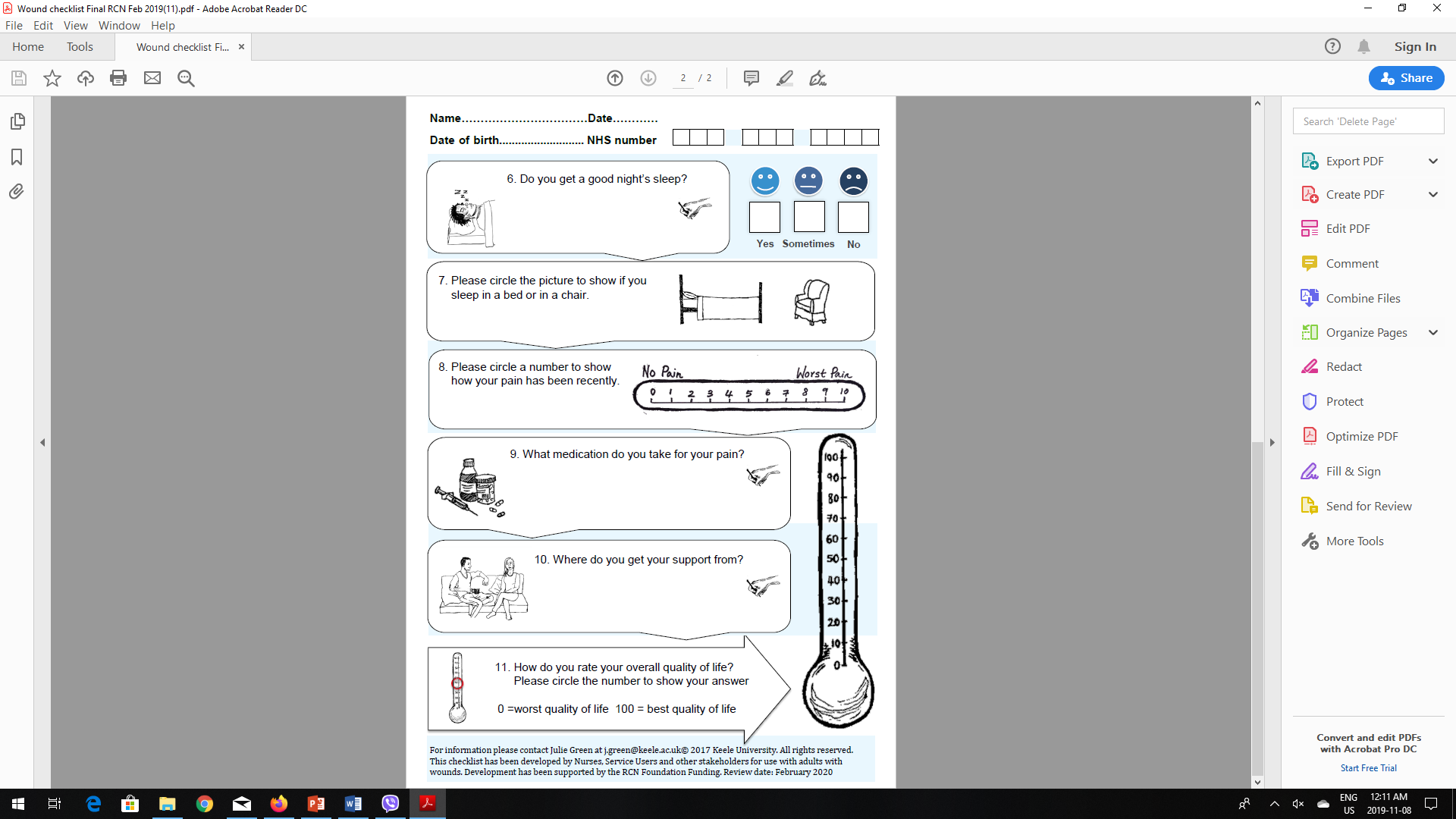 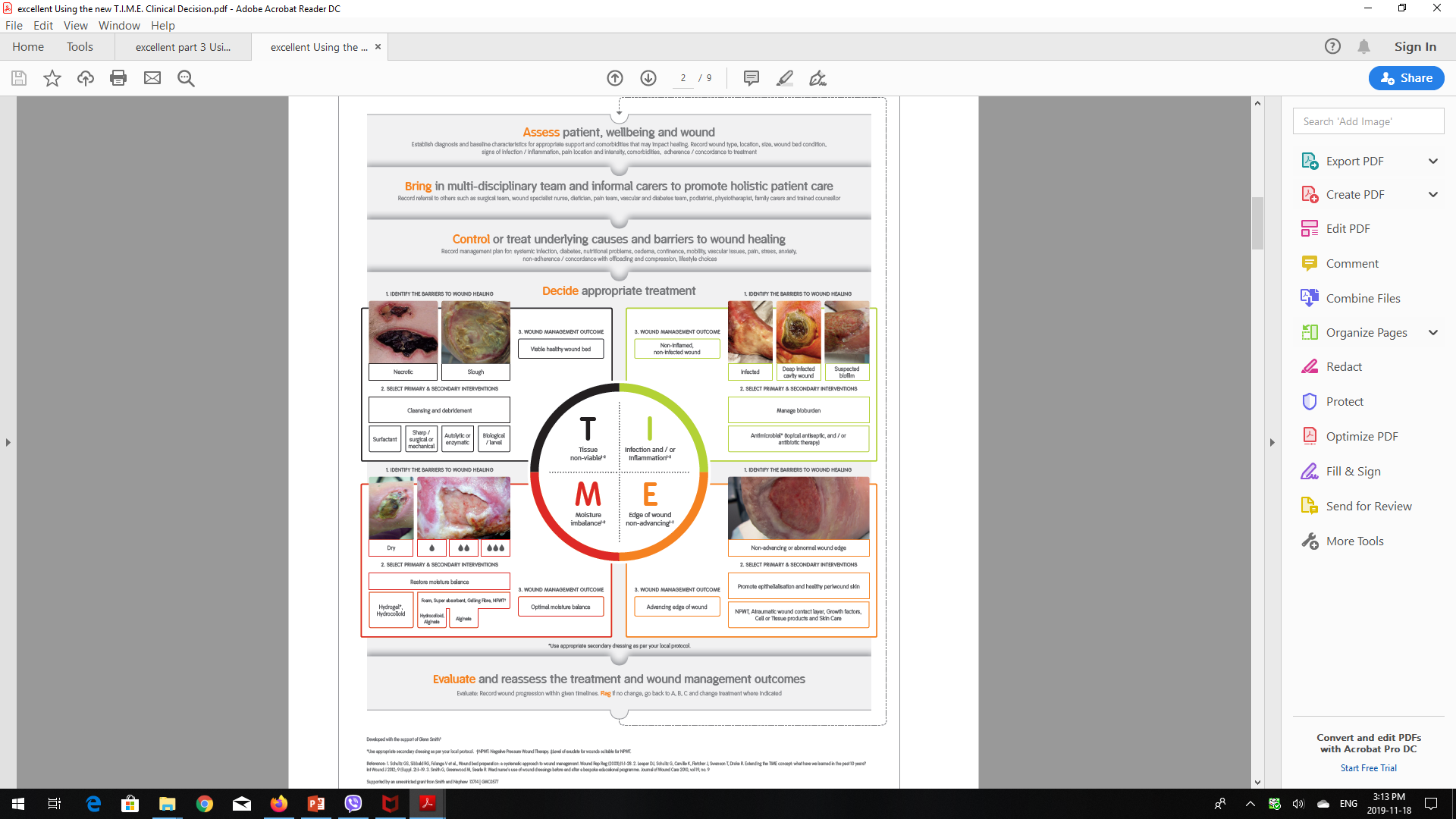 Sustainability Plan
Equipping nurses with decision making support tools to choose dressing3
Patient engagement in self-assessment of QoL5
Forming a guiding coalition at organizational level to improve holistic wound care.
Adding resources to the VHA online intranet to promote use.
Adding Quality of Life checklist to Electronic Medical Records for nursing assessment.
Integrating holistic wound care into nursing orientation program.
Education & Incentive Plan for Nurses
Clients were asked to self-asses using QoL checklist
Nurses to include results in their intervention plan
WounDS App
T.I.M.E. framework4
Product Picker
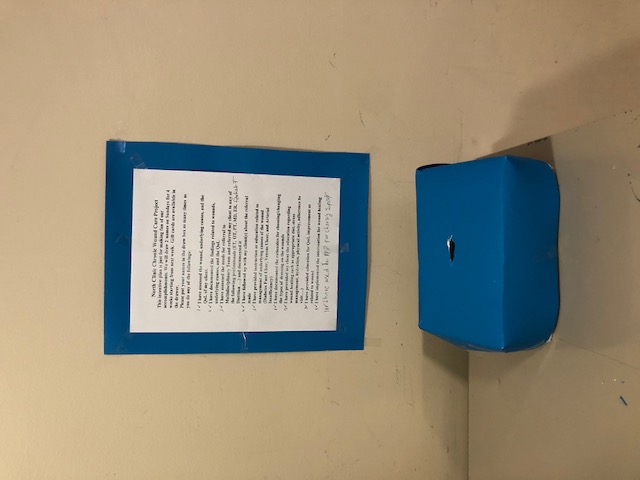 Game
Jeopardy Test based on ABCDE Framework
Weekly Draw
Diabetes
Venous
Arterial
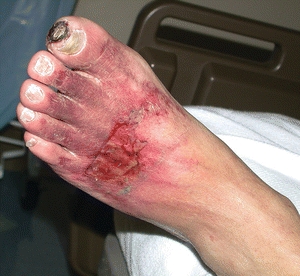 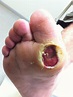 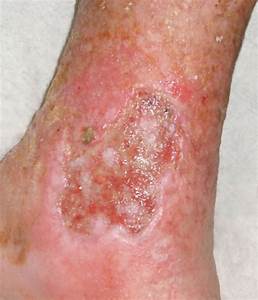 Conclusions
Kotter’s Stages of Change Model was used to implement the change process6
Results support the increase in clients’ QoL, and increase in referrals to multidisciplinary team.
Engaging clients in QoL assessment, enabling and empowering nurses are effective strategies for implementation of holistic care to clients with chronic wounds. 
Kotter’s stages of change is a valuable framework to conduct the process of change.
Further studies with larger sample size are needed to generalize the results of this quality improvement project.
Evaluation Tools
Results
A total of 121 charts were reviewed: 93 pre and 28 post. Of these only 12 clients were eligible (having Diabetes, Venous, or Arterial wounds) pre (January & February 2019) and 7 post (January 2020)
Average number of visits of clients with chronic wounds and clients with other conditions were 24.5 and 9.4 respectively
Mean age of clients with chronic wounds was 68.3 while mean age of other clients was 54.9
Clients with chronic wounds were 58% female
Clients were suffering from venous ulcer (50%), diabetes (42%), and arterial (8%)
References
González-Consuegra, R. V., & Verdú, J. (2011). Quality of life in people with venous leg ulcers: an integrative review. Journal of Advanced Nursing, 67(5), 926–944. doi: 10.1111/j.1365-2648.2010.05568.x
Werdin, F., Tennenhaus, M., Schaller, H. E., & Rennekampff, H. O. (2009). Evidence-based management strategies for treatment of chronic wounds. Eplasty, 9, e19. 
Jordan, S., Mcswiggan, J., Parker, J., Halas, G. A., & Friesen, M. (2018). An mHealth App for Decision-Making Support in Wound Dressing Selection (WounDS): Protocol for a User-Centered Feasibility Study. JMIR Research Protocols, 7(4). doi:10.2196/resprot.9116 
Dowsett, C. (2019). T.I.M.E. to improve patient outcomes: use of a clinical decision support tool to optimise wound care. British Journal of Community Nursing, 24(Sup3). doi: 10.12968/bjcn.2019.24.sup3.s6
Corcoran, P., Green, L., & Read, S. (2018). A new quality of life wound checklist: the patient voice in wound care. Wounds UK, 14, 40–45
Small, A., Gist, D., Souza, D., Dalton, J., Magny-Normilus, C., & David, D. (2016). Using Kotterʼs Change Model for Implementing Bedside Handoff. Journal of Nursing Care Quality, 31(4), 304–309. doi: 10.1097/ncq.0000000000000212
Price, P., & Harding, K. (2004). Cardiff Wound Impact Schedule: the development of a condition-specific questionnaire to assess health-related quality of life in patients with chronic wounds of the lower limb. International Wound Journal, 1(1), 10–17. doi: 10.1111/j.1742-481x.2004.00007.x
Objectives
The aims of this project are to increase: 
wound related QoL (wellbeing) by 25%,
wound related QoL (physical symptoms and daily living) by 25%,
would related overall QoL by 25%, and
referrals to inter-professional team members by 20% 
in clients with diabetes, arterial, and/or venous leg ulcer referring to the North Nursing Clinic by March 1st, 2020.
Acknowledgements
Jessica Lok, RN, BSc(c), BScN (Hons), MN
Sandra M Tedesco RN CCHN (C) CPN
Michael Clark, PhD, Cardiff University
Patricia Price, PhD, Cardiff University
Julie Green, PhD, MSc, BSc (Hons) Keele University
Marcia Friesen, PhD, University of Manitoba 
Dawn Ashford, BSW
Kerry-Ann Smith, RN, BSc., CNCC(C), MN
Clients and families
All nurses working at the North Nursing Clinic
VHA Board of Directors
VHA Research Fellowship Program
The CAP/TAHSNp Fellowship Program
Kathryn Nichol, PhD
Sandra McKay, PhD
Arlinda Ruco, MPH
Sandra Wilczynska, RN BScN, CHPCN(C), MScN (cand)
Emily C King, PhD
Allison Cooke RN, BScN, MHS (cand)
Assessment completed by 11 clients pre and 6 clients post
A 26% and 38% increase was observed for wellbeing and physical symptoms & daily living scores
Overall QoL score increased by 54%
The number of referrals to multidisciplinary team increased by 83%
The most common referrals were for ET nurse, MD, and Wound Specialist